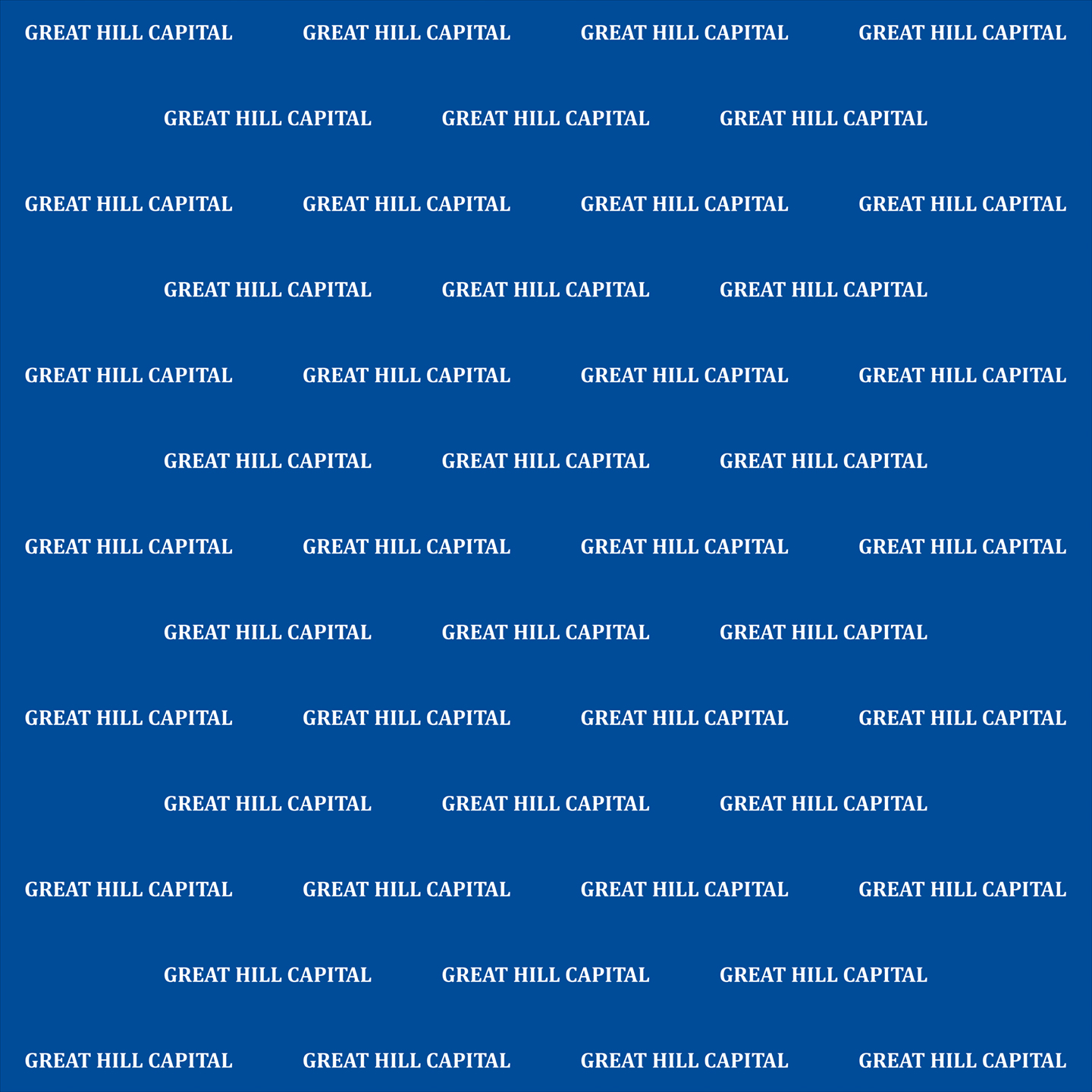 “Turnaround Tom’s” ‘Top Picks' and Outlook for 2024
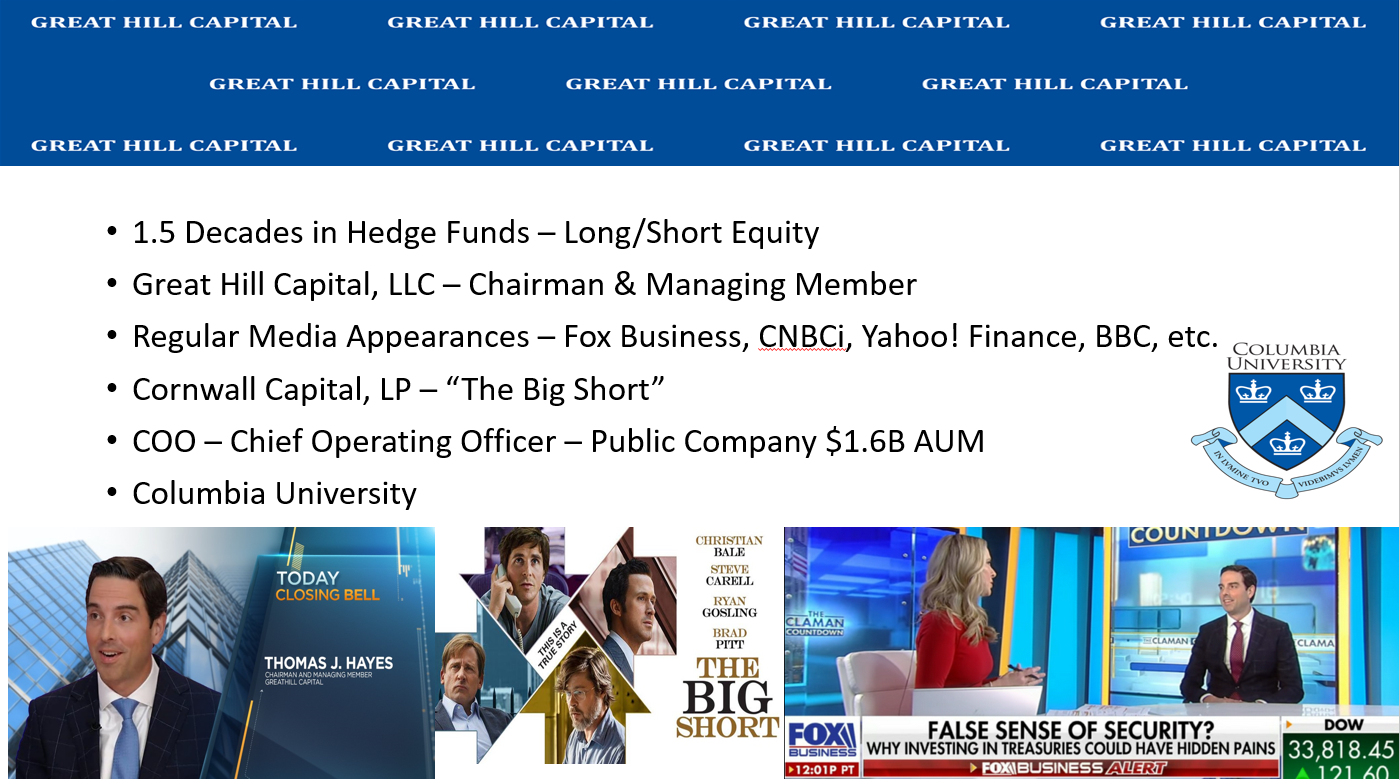 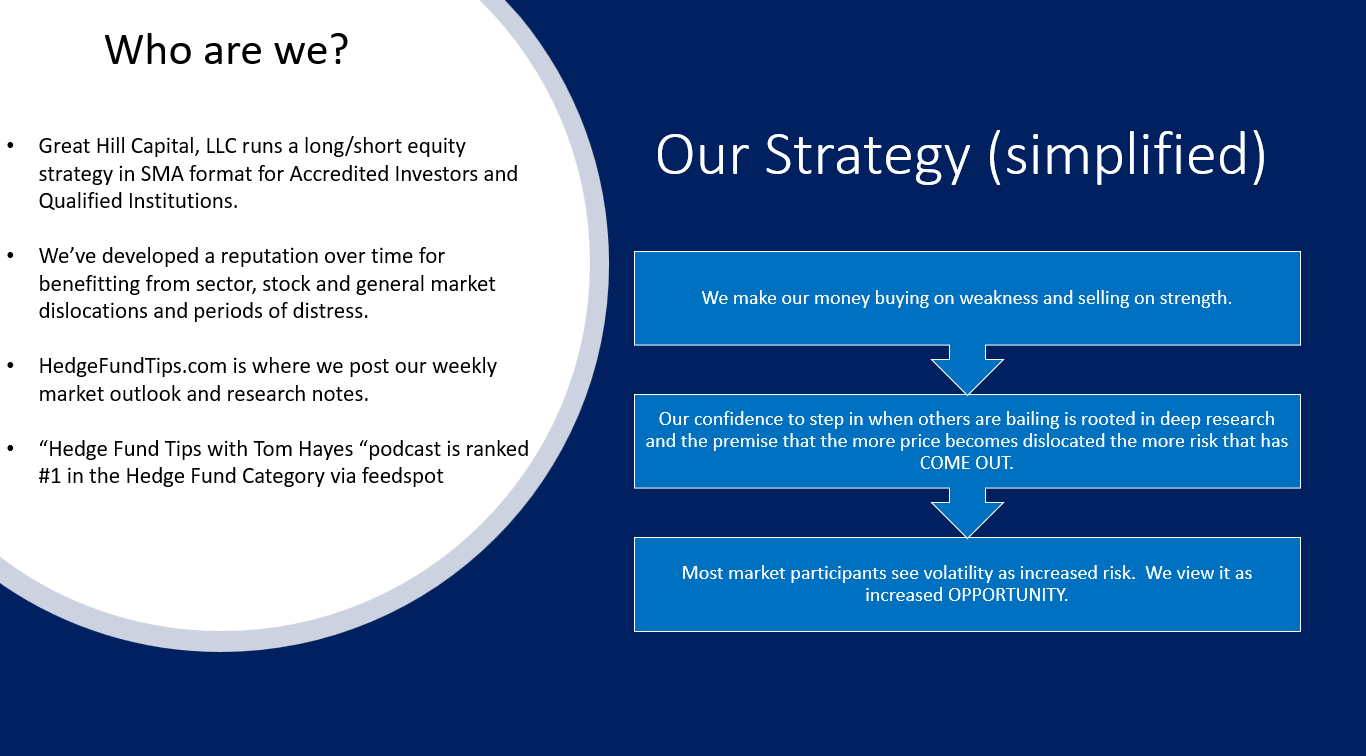 Our Investment Philosophy in a Nutshell:
The Big Picture… 2024 and Beyond…
2 year of consolidation (normal):
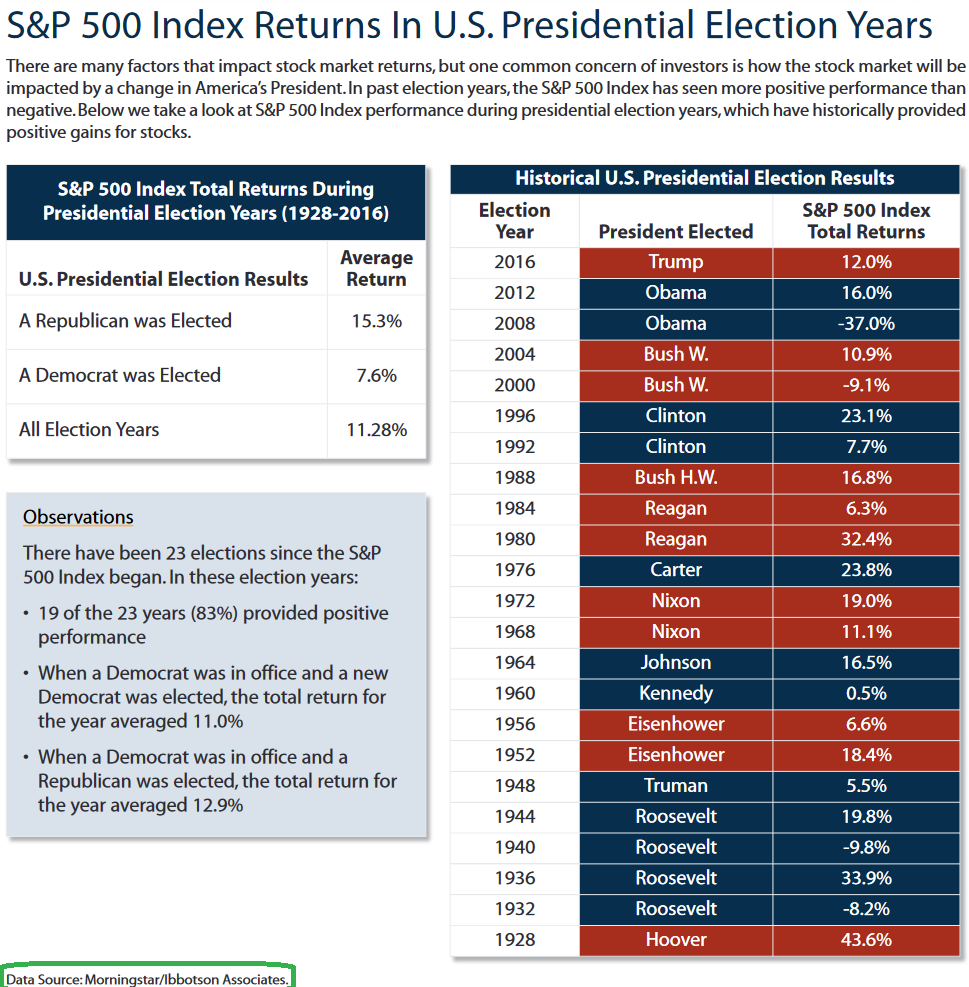 Where are we in the process?
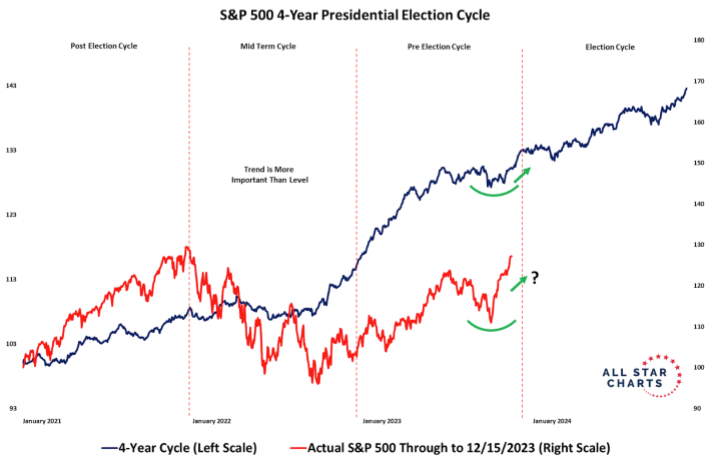 Seasonality and Earnings
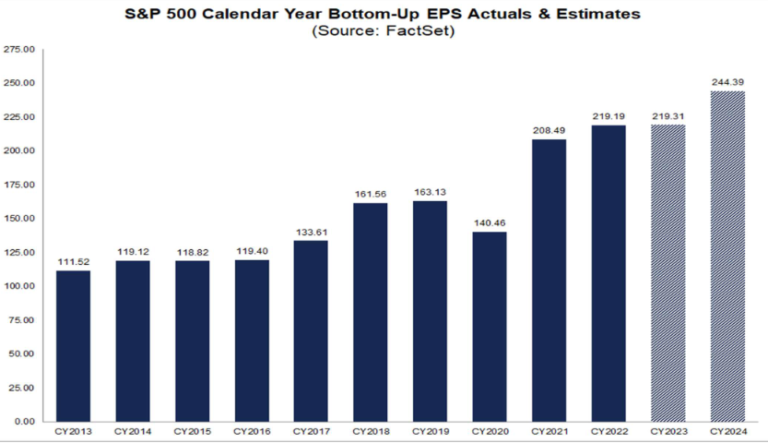 Dry Powder and Interest Expense
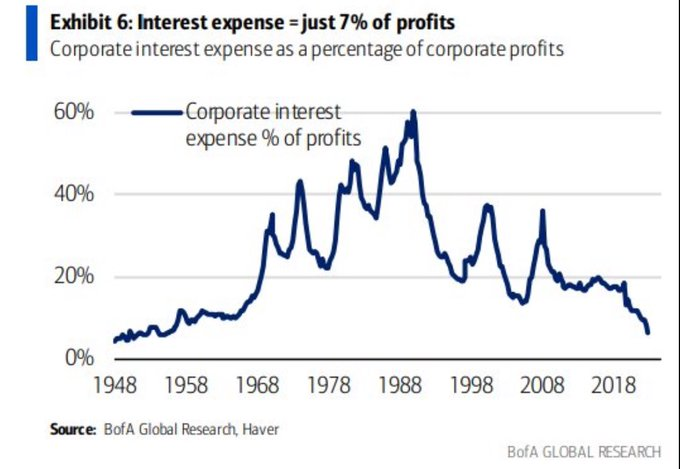 Money Supply Contraction Fears Overblown
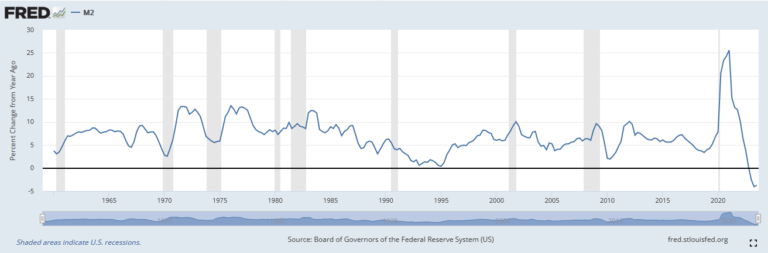 Take The Long View (Demographics) UPSIDE!
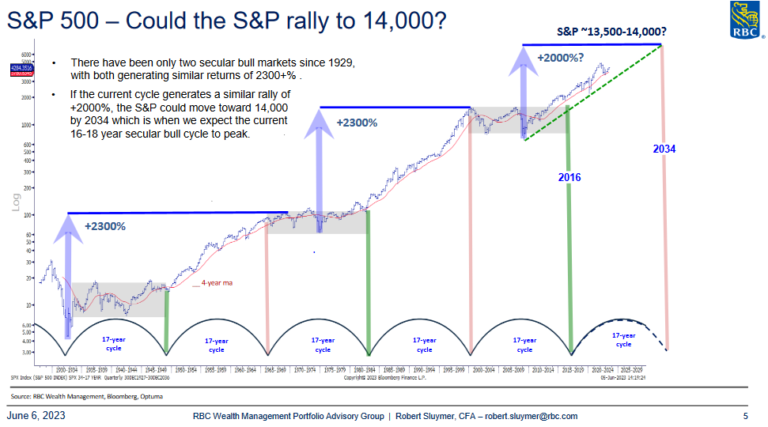 Turnaround Tom Pick: Paypal
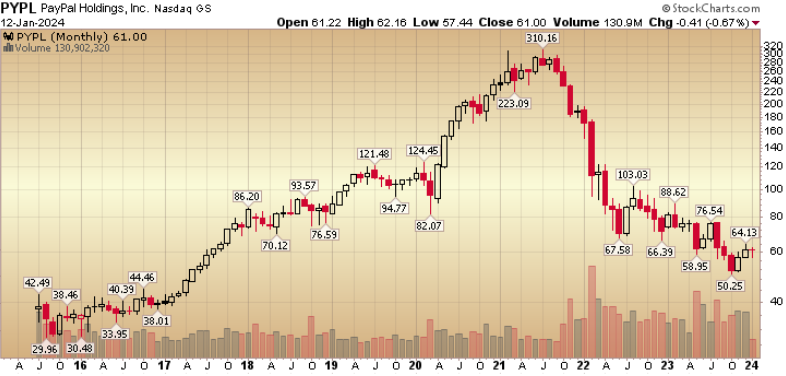 Stock down 80%.  Revenues, Earnings and Cashflow GROWING!
What’s the Problem?  What’s the Solution?
Problem is fear about declining margins and increased competition.
Solution Catalysts for Change:
- BET ON JOCKEY: New CEO - Alex Chriss – 9/27/2023 -  Ran Small Business div. at INTU.  Responsible for 50% of Revs. 2008-2023 when the company peaked at a 38x – bagger ($18 to $707). PYPL= Growth Co
- PayPal generated$5.2B in FCF in TTM alone.
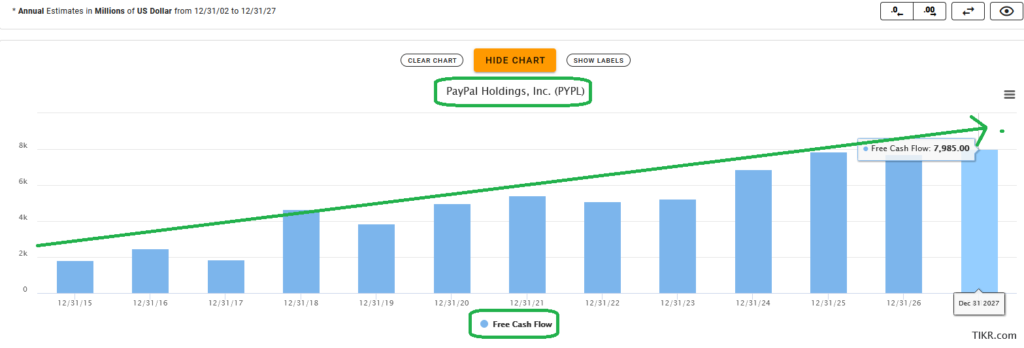 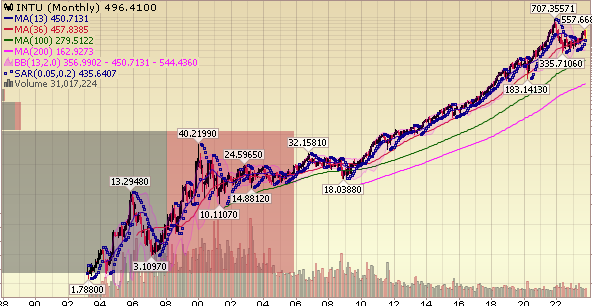 Path to ~$150+
Braintree margins stabilizing and begin inflection Q4.
Firing unprofitable customers (LatAm) focused on profitable growth.
428M active accounts
10% Global Enterprise business $500B (Uber, TicketMaster, Adobe).
TPV (Total Payment Vol) up 15% yoy, Revs up 8%
FY ‘23 buybacks $5B
PYPL/USD Stablecoin oppty + partnership with Kraken. BNPL growing.
Venmo is a verb.  Kleenex, FedEx, Uber, etc 
Focus on PROFITABLE growth.  Cut expenses, implement efficiencies.
Disney: History Repeats
Bass Family/Rainwater invest $300M in 1984.
Same problems: Parks stale, Legacy IP underutilized, creativity in a slump, Media struggling
Appoint Eisner:  Turnaround includes – 
     - “New Technology” VCR tape to sell OLD       Classic Disney IP.
     - Raised Ticket Prices
     -Hired Jeffrey Katzenberg to resuscitate       Disney Animation. Lion King/Beauty & Beast
     -Expanded Hotels and Theme Parks Internationally (Paris/Hon Kong)
     -Profits 4x in 10 years.  $300M became worth as much as $5.8B late ‘90s
Same ________, Different Date:   It Works!
Theme Parks (high ROIC) & Consumer Products Business $10B EBIT worth ~$80 per share
Implication: ESPN (1 share in sports & growing), Theatrical Movies, Disney+ Hulu and TV networks worth $ZERO?
ValueAct Turned Spotify and NYTimes with tier pricing/packages.  Will do same with Disney bundle
Also oversaw succession plan w/MSFT to Satya Nadella. CRM margins 18-32% in 10 months.
Streaming is the new VHS Tape.
$60B in parks and experiences CapEx
$7.5B cost cuts
FCF to pre-pandemic levels in 2024.
Content Quality versus Quantity.
Emerging Markets (Value) Best Idea
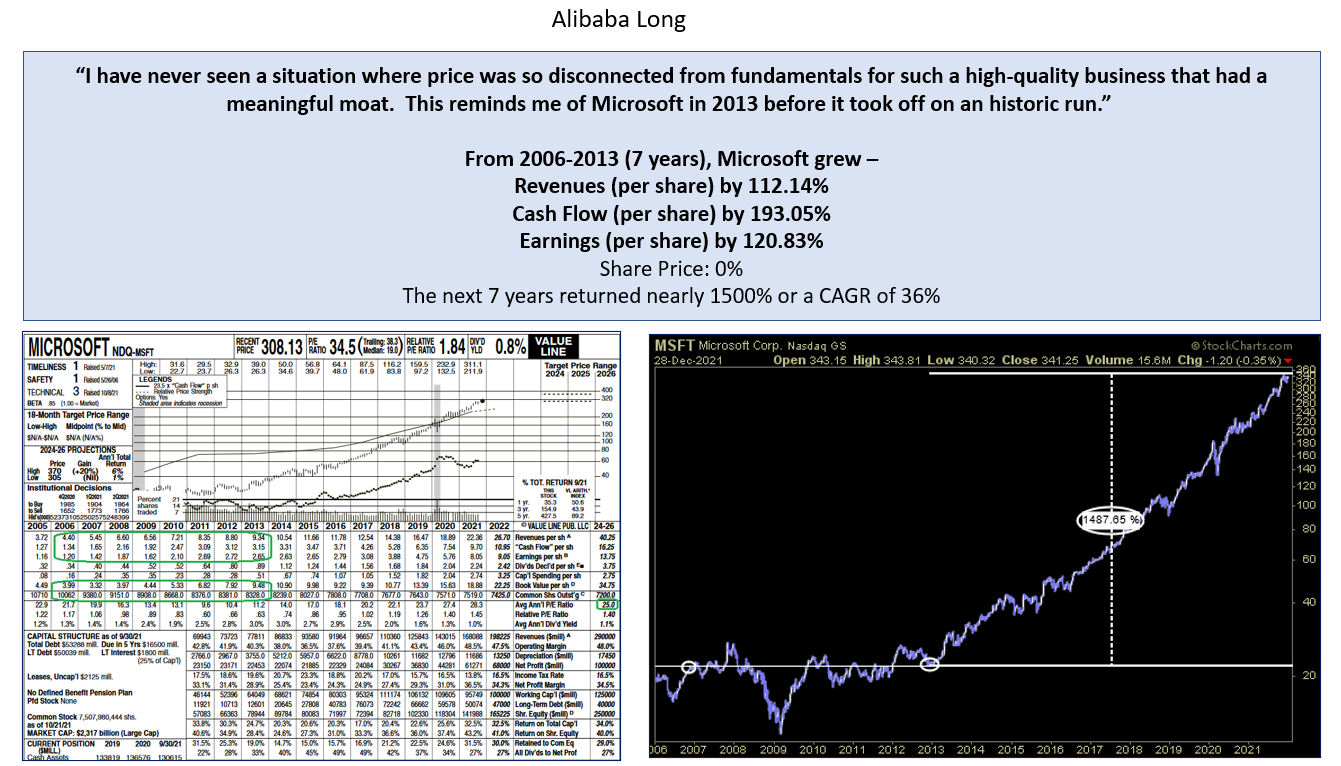 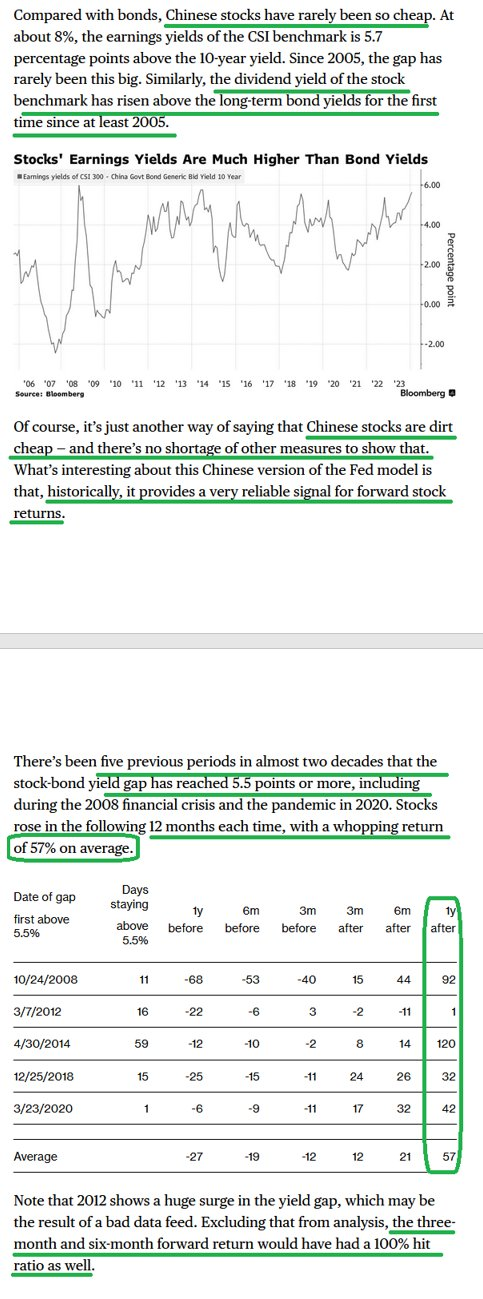 Voting Machine vs.                         Weighing Machine
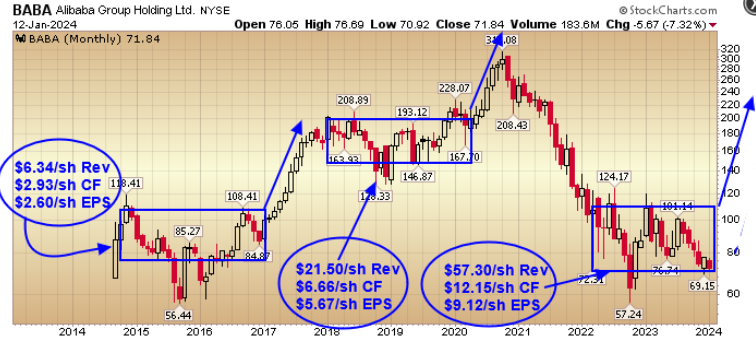 Thank You!  *Opinion, Not Investment Advice.
Tom Hayes – Chairman & Managing Member - Great Hill Capital, LLC
“Hedge Fund Tips with Tom Hayes” Top Ranked Podcast
Twitter: @HedgeFundTips
YouTube: Search “Hedge Fund Tips”
Contact: tjh@greathillcapital.com 212-951-1478